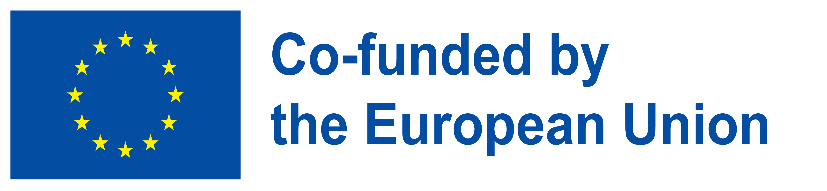 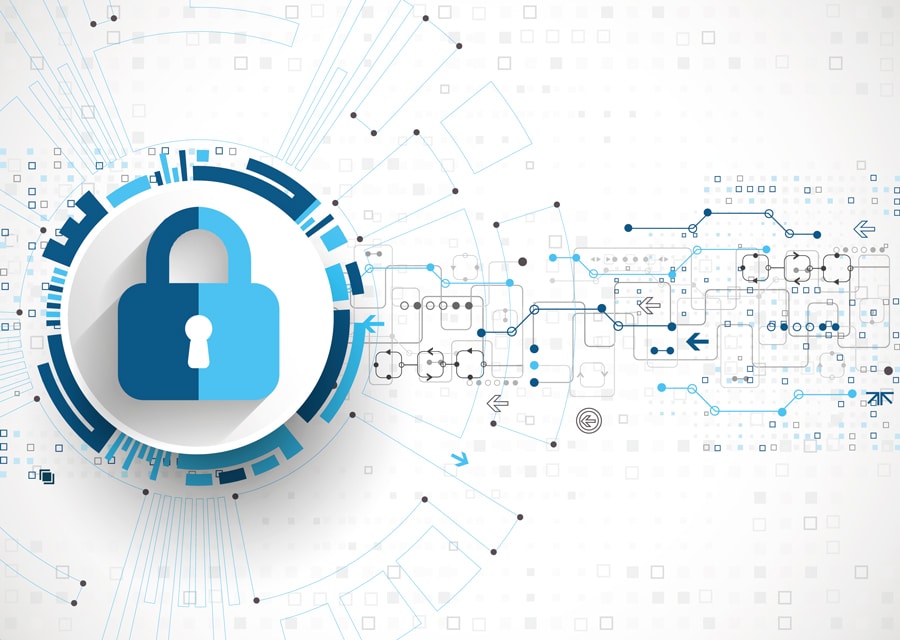 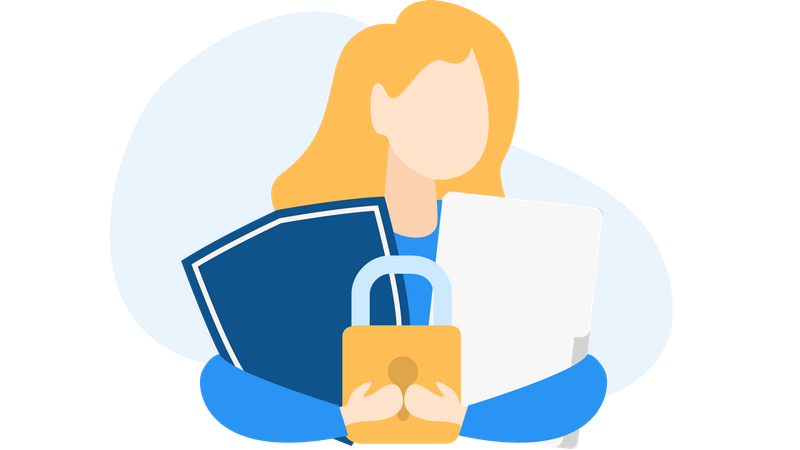 Дигитална приватност – Заклучоци
Градење дигитална отпорност преку овозможување на дигиталната благосостојба и безбедност достапни за сите 2022-2-SK01-KA220-ADU-000096888
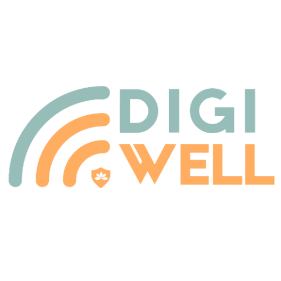 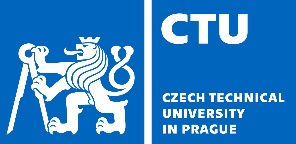 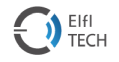 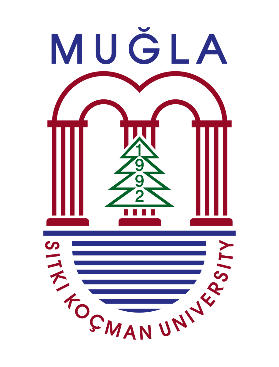 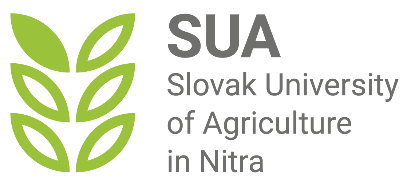 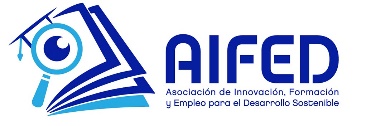 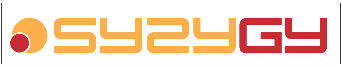 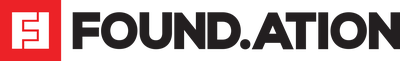 Разбирање на дигиталната приватност
Резиме на курсот
Фишинг
Видови на дигитална приватност и настава за дигитална приватност
Повторете го курсот бр. 1  Разбирање на дигиталната приватност
Дефинирање на дигиталната приватност
Што? Способноста на поединецот да го контролира и заштити пристапот и употребата на нивните лични информации кога пребарува на интернет.
Влијание: Не е апстрактен концепт, од клучно значење е да се разбере за да се заштитат лични информации од неовластена употреба .
Зошто? Во меѓусебно поврзан свет, поделбата помеѓу лично / приватно и општо / јавно е тенка линија. Дигиталната приватност (DP) е заштита .
Мерка? Во ЕУ, GDPR (Општа регулатива за заштита на податоци) гарантира заштита на лични податоци кога и како да се собираат .
Повторете го курсот бр. 1 – Разбирање на дигиталната приватност
Дефинирање на дигиталната приватност
Закон? Правото на приватност е заштитено со член 8 од Повелбата за основните права на Европската унија.
Придобивки од ДП? Способност за заштита на лични информации, спречување на кражба на идентитет, спречување на неовластен пристап, избегнување насочени реклами.
Без ДП? Ризик од сајбер напади, кражба на идентитет и измама, прекршување на податоци, губење на доверба, надзор и следење, психолошки влијанија.
Прашања? Стратегии (образование, анти-вируси итн.) за ублажување на ризиците и ранливостите (фишинг, малициозен софтвер, откуп и сл.).
Повторете го курсот бр. 1 – Разбирање на дигиталната приватност
Клучни елементи Дигитална приватност
Лични податоци? Секоја информација што се однесува на идентификувана жива индивидуа .
Безбедност на податоците? Инсталирање безбедносни програми (анти-вируси, лични сервери за компании итн.) за заштита од прекршување на податоците.
Информирана согласност? Употреба на колачиња (технички / аналитички /профилирање).
Образование на корисниците? Корисниците на Интернет да ги имаат вистинските вештини за безбедно управување со нивната содржина.
Повторете го курсот бр. 2 - Фишинг
Дефинирање на фишинг
Што? Фишингот е вообичаен тип на сајбер напад кој таргетира поединци преку е-пошта, текстуални пораки , телефонски повици и други форми на комуникација.
Зошто? Тоа е техника за обид за стекнување чувствителни податоци, како што се броеви на банкарски сметки, преку лажно барање, преку е-пошта или на веб-страница, во која сторителот се маскира како легитимен бизнис или угледна личност.
Различни типови? Фишинг преку е-пошта ,кражба на идентитет со spear fishing, клонирање на фишинг, гласовен фишинг, кражба на пораки преку SMS
Повторете го курсот бр. 2 - Фишинг
Список на различни видови на фишинг
Клонирање на фишинг? Криминалците клонираат е-пошта или пораки од минатото, пренасочувајќи ги луѓето на лажни сајтови, кои често се идентични копии на оригиналните сајтови .
Гласовен фишинг? Техника за измама која вклучува употреба на телефонски повици за да ги измами луѓето да добијат доверливи информации. Овие измамници често имитираат легитимни бизниси, како што се банките.
СМС фишинг? Како и гласовниот фишинг, СМС фишингот се спроведува преку текстуални пораки . Овие пораки обично содржат малициозни врски или итни барања за чувствителни информации.
Резиме на курсот бр. 3 – Видови на дигитална приватност
Приватност на информациите: чувствителни податоци
Што? Чувствителните податоци може да се дефинираат како подмножество на лични податоци како што се податоци кои откриваат расно или етничко потекло, религиозни или филозофски верувања итн.
Кој? Членот 8 го дава правото на заштита на неговите/нејзините лични податоци според член 5 од Европската регулатива 2016/679.
Принципи? Корекција и транспарентност, ограничување (ограничено на целта), зачувување (определено на ограничено време), одговорност .
Како? Познавање на правилните заштитни мерки за заштита на личните информации и за обезбедување законски третман кога луѓето се во контакт со туѓи податоци.
Резиме на курсот бр. 3 – Видови на дигитална приватност
Дигитална приватност на мобилни телефони
Користете безбедни апликации (апликации со шифрирање од крај до крај) .
Силни и единствени лозинки (долга > минимум 16 знаци + специфичен симбол) .
Двофакторна автентикација .
Ажурирајте го софтверот (редовни ажурирања вклучувајќи безбедносни закрпи) .
Избегнувајте необезбедени јавни јавни Wi-Fi мрежи (ранливи мрежи на напади од човек во средината) .
Не кликнувајте на сомнителни врски (може да содржат малициозен софтвер или фишинг) .
Прегледајте ги поставките за приватност (ограничувајќи го пристапот до вашите лични податоци) .
Одржувајте ја комуникацијата отворена (ако има сомнителна активност, пријавете ја веднаш!) .
Бесплатна лиценца 
 
Производот е креиран од проектот „Градење дигитална отпорност преку правење дигитална благосостојба и безбедност достапни за сите 2022-2-SK01-KA220-ADU-000096888“ е развиен со поддршка на Европската комисија и го одразува исклучиво мислењето на автор. Европската комисија не е одговорна за содржината на документите
Публикацијата ја добива лиценцата Creative Commons CC BY-NC SA.

 


Оваа лиценца ви овозможува да ја дистрибуирате, преработувате, подобрувате и надградувате работата, но само некомерцијално. При користење на делото, како и извадоците од ова мора : 
да се спомене изворот и мора да се даде линк до лиценцата и да се наведат можни промени. Авторските права остануваат кај авторите на документите.
делото не смее да се користи за комерцијални цели.
Ако го прекомпонирате, конвертирате или надградите на делото, вашите придонеси мора да бидат објавени под истата лиценца како и оригиналот.
Одрекување на одговорност:
Проектот е финансиран од Европската Унија. Сепак, искажаните ставови и мислења се само на авторот(ите) и не мора да ги одразуваат ставовите на Европската унија или Европската извршна агенција за образование и култура (EACEA). Ниту Европската Унија, ниту EACEA не можат да бидат одговорни за нив.